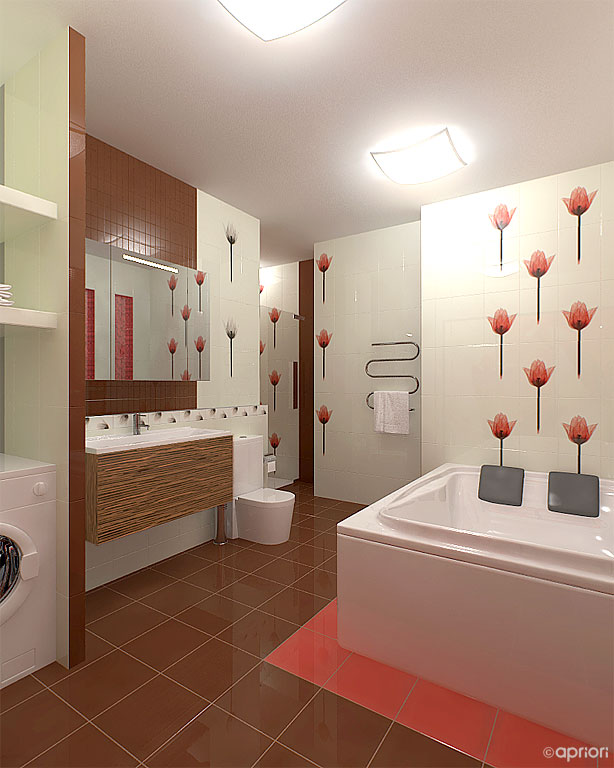 bathroom
beautiful
красивый
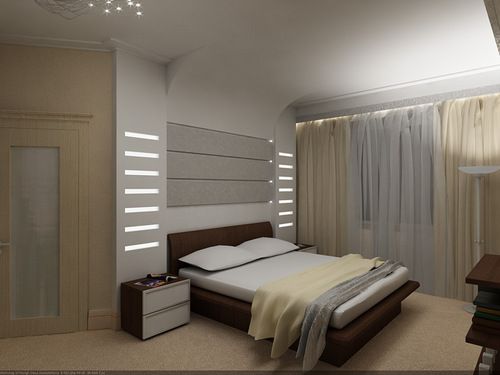 bedroom
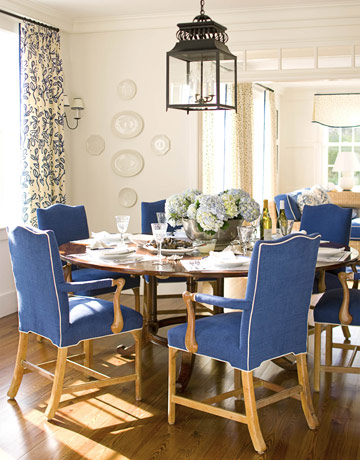 dining-room
first
первый
flat
квартира
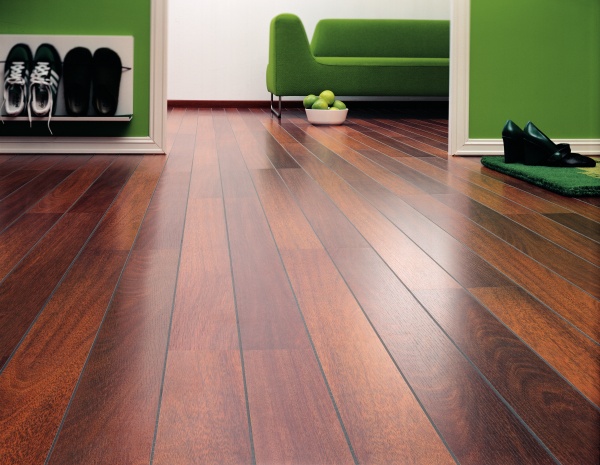 floor
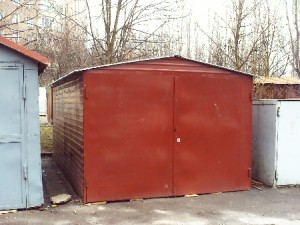 garage
great
великий, большой
ground floor
первый этаж
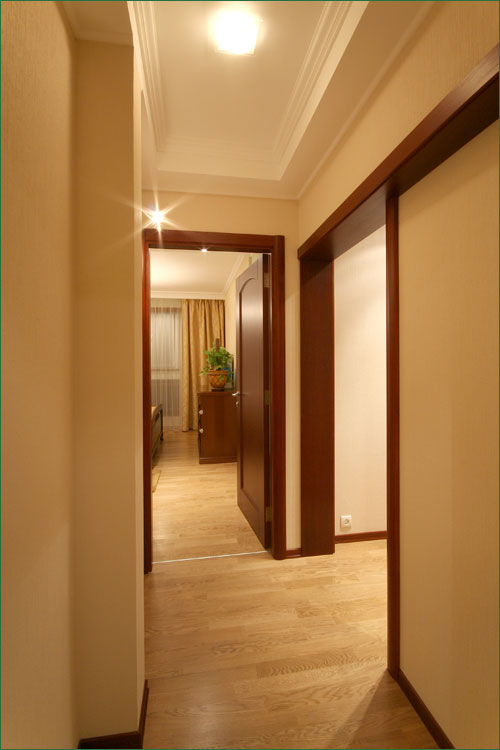 hall
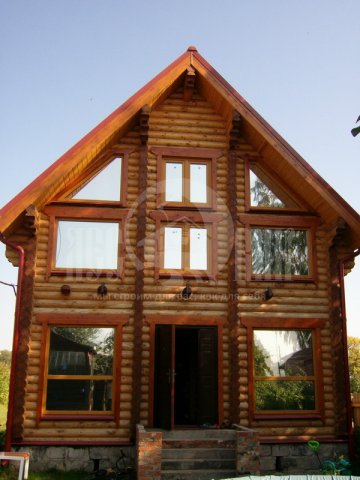 home
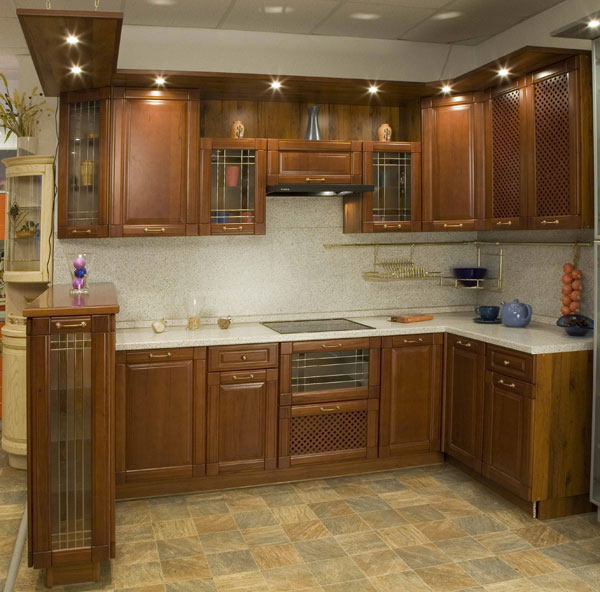 kitchen
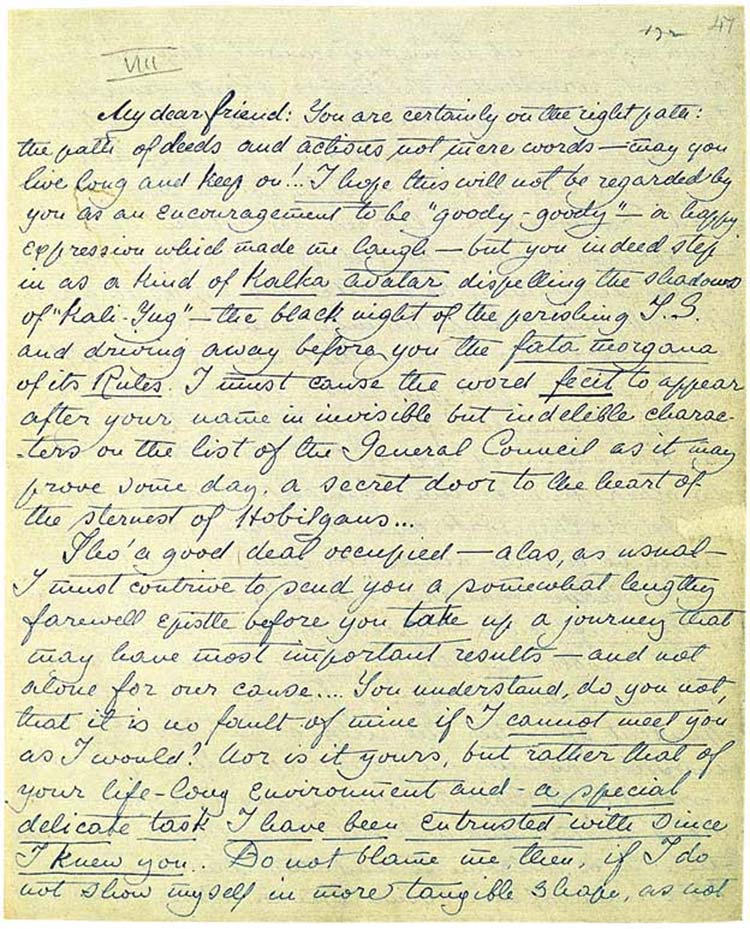 letter
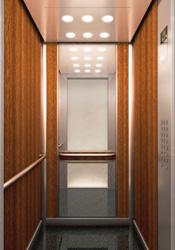 lift
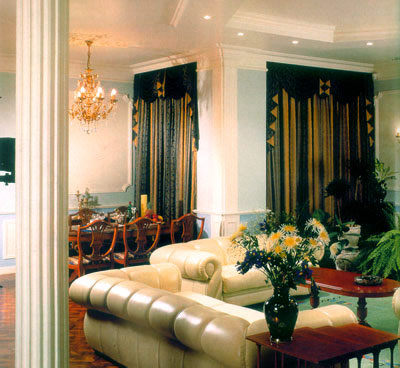 living-room
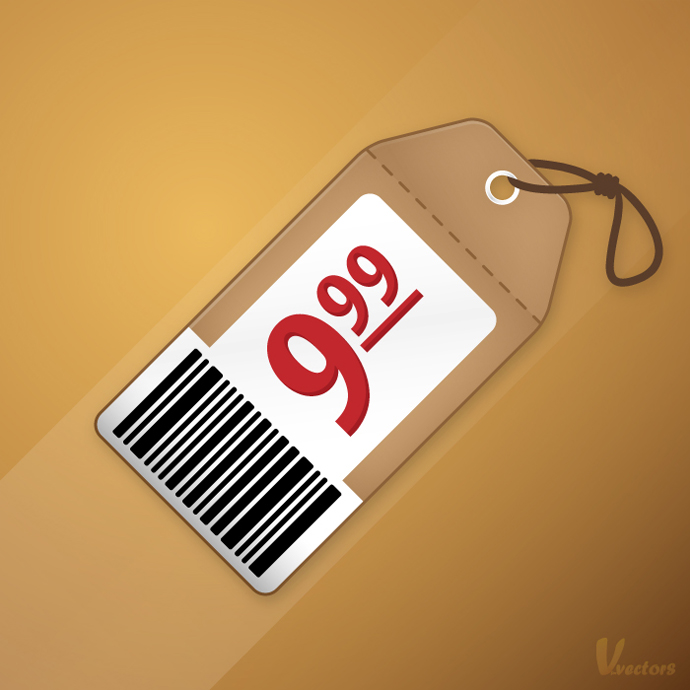 price
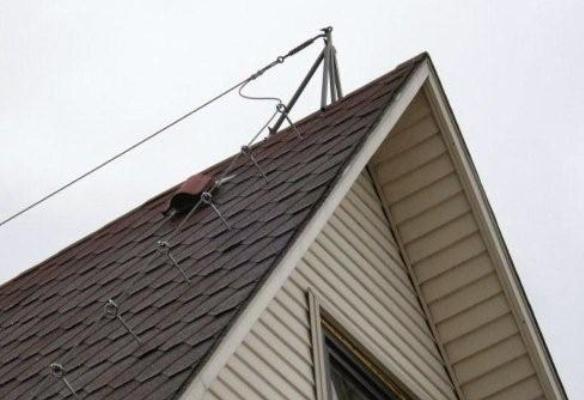 roof
second
второй
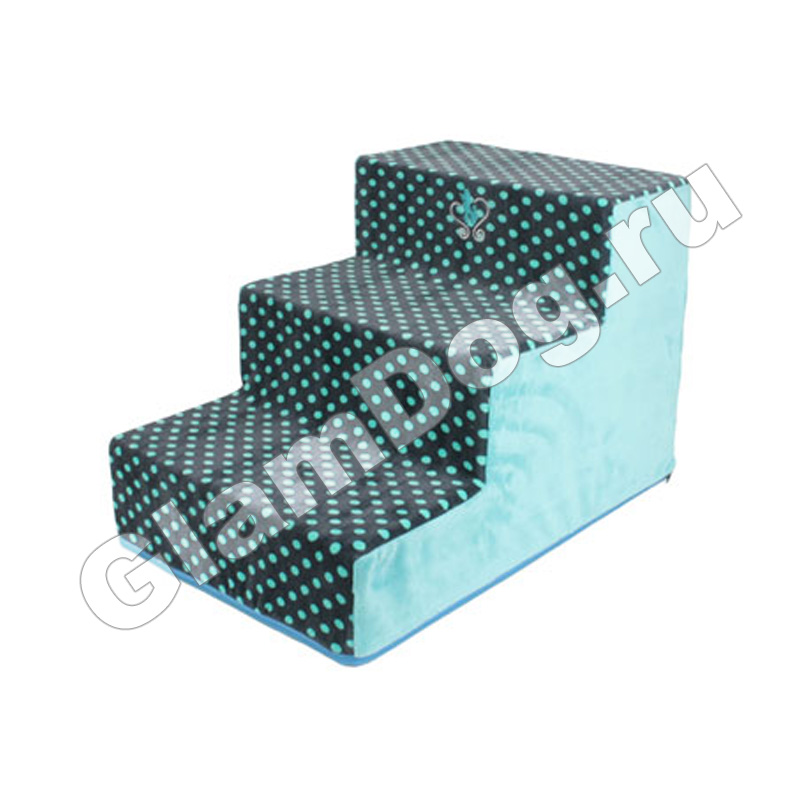 step
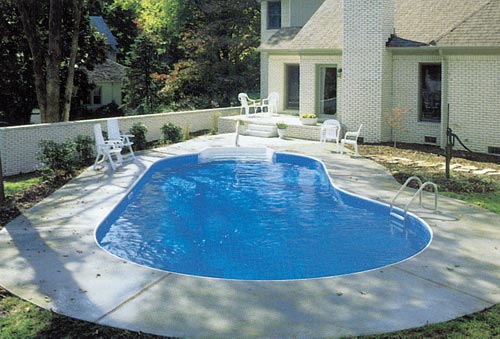 swimming-pool
third
третий
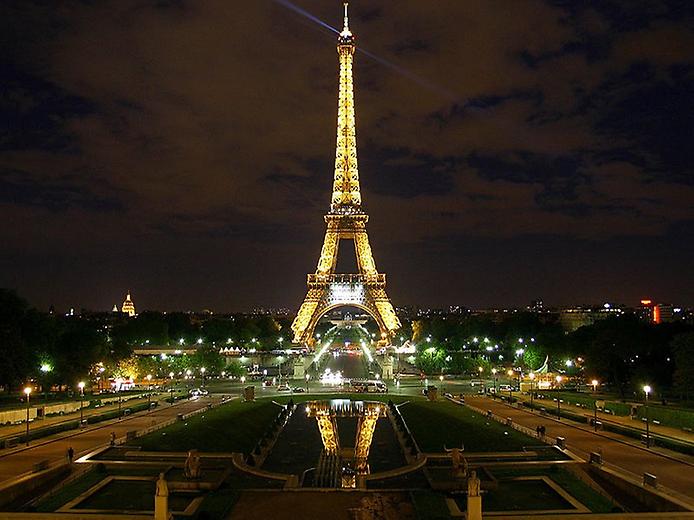 tower
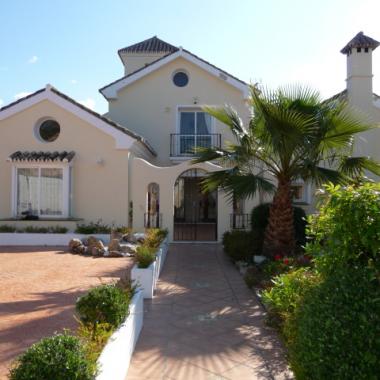 villa
block of flats
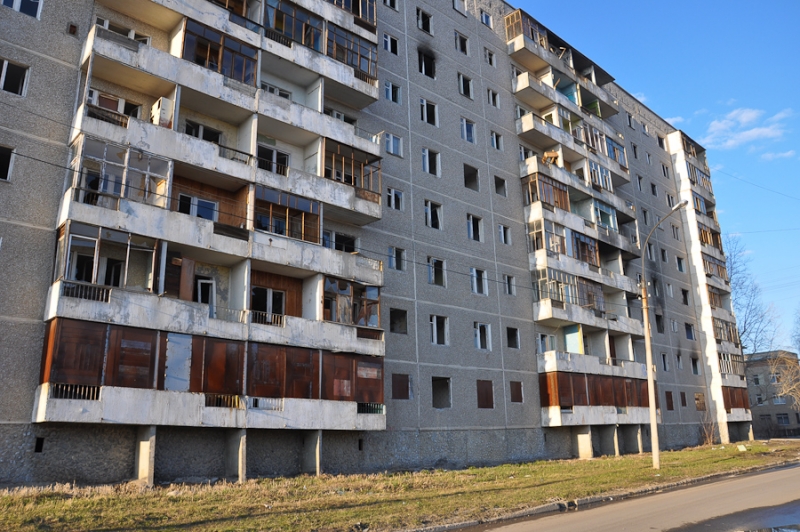